Mielenterveys
4.- ja 5. luokkalaiset

Vertailu vertailumaakuntiin ja koko maahan, kehitys 2019-2023 sekä kuntakohtaiset koonnit.

Kuviot vielä saatetaan eri muotoon…
1
Indikaattorit/mielenterveys
2
OSALLISUUDEN VAHVISTUMINEN JA YKSINÄISYYDEN VÄHENTÄMINEN
HYTE- RESURSSIEN, RAKENTEIDEN JA PROSESSIEN
VAHVISTUMINEN
MIELEN HYVINVOINTI JA RIIPPUVUUKSIEN EHKÄISY
ITSESTÄ HUOLEHTIMISEN JA TERVEELLISTEN ELINTAPOJEN EDISTÄMINEN
TAPATURMIEN JA VÄKIVALLAN EHKÄISEMINEN
VANHEMMUUS VAHVISTUU
Indikaattori ilmaisee niiden peruskoulun 4. ja 5. luokkalaisten osuuden prosentteina kysymykseen vastanneista ko. ikäluokassa, jotka ovat erittäin tai melko tyytyväisiä elämäänsä tällä hetkellä. Metadata - Sotkanet.fi, Tilasto- ja indikaattoripankki
3
OSALLISUUDEN VAHVISTUMINEN JA YKSINÄISYYDEN VÄHENTÄMINEN
HYTE- RESURSSIEN, RAKENTEIDEN JA PROSESSIEN
VAHVISTUMINEN
MIELEN HYVINVOINTI JA RIIPPUVUUKSIEN EHKÄISY
ITSESTÄ HUOLEHTIMISEN JA TERVEELLISTEN ELINTAPOJEN EDISTÄMINEN
TAPATURMIEN JA VÄKIVALLAN EHKÄISEMINEN
VANHEMMUUS VAHVISTUU
Indikaattori ilmaisee niiden peruskoulun 4. ja 5. luokkalaisten osuuden prosentteina kysymykseen vastanneista ko. ikäluokassa, jotka ovat erittäin tai melko tyytyväisiä elämäänsä tällä hetkellä. Metadata - Sotkanet.fi, Tilasto- ja indikaattoripankki
4
OSALLISUUDEN VAHVISTUMINEN JA YKSINÄISYYDEN VÄHENTÄMINEN
HYTE- RESURSSIEN, RAKENTEIDEN JA PROSESSIEN
VAHVISTUMINEN
MIELEN HYVINVOINTI JA RIIPPUVUUKSIEN EHKÄISY
ITSESTÄ HUOLEHTIMISEN JA TERVEELLISTEN ELINTAPOJEN EDISTÄMINEN
TAPATURMIEN JA VÄKIVALLAN EHKÄISEMINEN
VANHEMMUUS VAHVISTUU
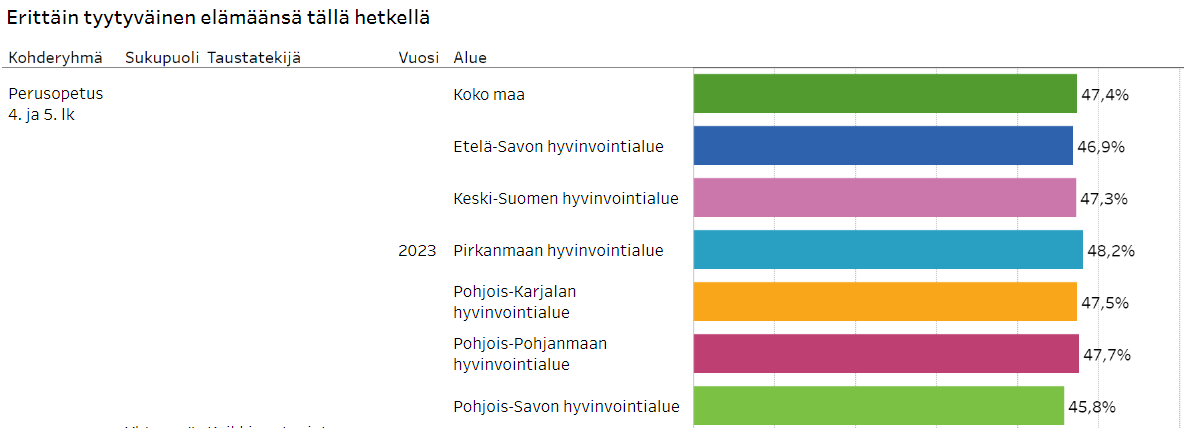 Indikaattori tuottaa tietoa niiden lasten osuudesta (%), jotka ovat erittäin tyytyväisiä elämäänsä tällä hetkellä. Kouluterveyskysely 2023: Perusopetuksen 4. ja 5. luokan indikaattoreiden kuvaukset (thl.fi)
5
OSALLISUUDEN VAHVISTUMINEN JA YKSINÄISYYDEN VÄHENTÄMINEN
HYTE- RESURSSIEN, RAKENTEIDEN JA PROSESSIEN
VAHVISTUMINEN
MIELEN HYVINVOINTI JA RIIPPUVUUKSIEN EHKÄISY
ITSESTÄ HUOLEHTIMISEN JA TERVEELLISTEN ELINTAPOJEN EDISTÄMINEN
TAPATURMIEN JA VÄKIVALLAN EHKÄISEMINEN
VANHEMMUUS VAHVISTUU
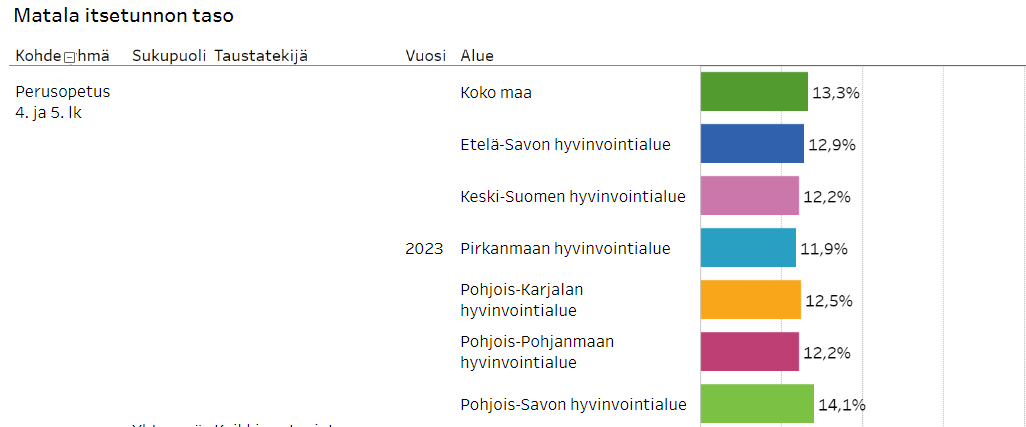 Indikaattori tuottaa tietoa niiden lasten osuudesta (%), joilla on matala itsetunnon taso eli selvästi keskimääräistä kielteisempi arvio itsestä. Kouluterveyskysely 2023: Perusopetuksen 4. ja 5. luokan indikaattoreiden kuvaukset (thl.fi)
6
OSALLISUUDEN VAHVISTUMINEN JA YKSINÄISYYDEN VÄHENTÄMINEN
HYTE- RESURSSIEN, RAKENTEIDEN JA PROSESSIEN
VAHVISTUMINEN
MIELEN HYVINVOINTI JA RIIPPUVUUKSIEN EHKÄISY
ITSESTÄ HUOLEHTIMISEN JA TERVEELLISTEN ELINTAPOJEN EDISTÄMINEN
TAPATURMIEN JA VÄKIVALLAN EHKÄISEMINEN
VANHEMMUUS VAHVISTUU
Indikaattori ilmaisee mielialaan liittyviä ongelmia kokevien peruskoulun 4. ja 5. luokkalaisten osuuden prosentteina kysymykseen vastanneista ko. ikäluokassaMetadata - Sotkanet.fi, Tilasto- ja indikaattoripankki
7
OSALLISUUDEN VAHVISTUMINEN JA YKSINÄISYYDEN VÄHENTÄMINEN
HYTE- RESURSSIEN, RAKENTEIDEN JA PROSESSIEN
VAHVISTUMINEN
MIELEN HYVINVOINTI JA RIIPPUVUUKSIEN EHKÄISY
ITSESTÄ HUOLEHTIMISEN JA TERVEELLISTEN ELINTAPOJEN EDISTÄMINEN
TAPATURMIEN JA VÄKIVALLAN EHKÄISEMINEN
VANHEMMUUS VAHVISTUU
Indikaattori ilmaisee mielialaan liittyviä ongelmia kokevien peruskoulun 4. ja 5. luokkalaisten osuuden prosentteina kysymykseen vastanneista ko. ikäluokassaMetadata - Sotkanet.fi, Tilasto- ja indikaattoripankki
8
OSALLISUUDEN VAHVISTUMINEN JA YKSINÄISYYDEN VÄHENTÄMINEN
HYTE- RESURSSIEN, RAKENTEIDEN JA PROSESSIEN
VAHVISTUMINEN
MIELEN HYVINVOINTI JA RIIPPUVUUKSIEN EHKÄISY
ITSESTÄ HUOLEHTIMISEN JA TERVEELLISTEN ELINTAPOJEN EDISTÄMINEN
TAPATURMIEN JA VÄKIVALLAN EHKÄISEMINEN
VANHEMMUUS VAHVISTUU
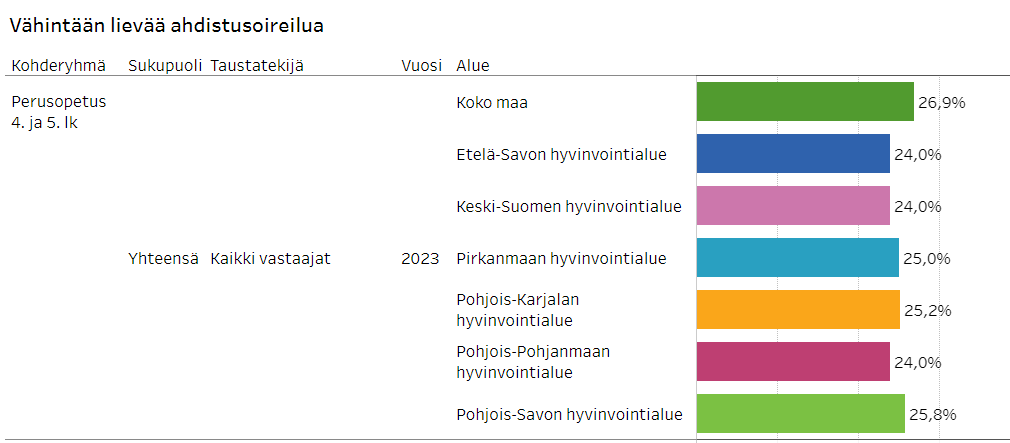 Vähintään lievää ahdistusoireilua Indikaattori tuottaa tietoa niiden lasten osuudesta (%), 
jotka kokevat vähintään lievää ahdistuneisuutta. Kouluterveyskysely 2023: Perusopetuksen 
4. ja 5. luokan indikaattoreiden kuvaukset (thl.fi)
9
Päihteet ja riippuvuudet
4.- ja 5. luokkalaiset

Vertailu vertailumaakuntiin ja koko maahan, kehitys 2019-2023 sekä kuntakohtaiset koonnit.
10
Päihteet ja riippuvuudet indikaattorit
11
OSALLISUUDEN VAHVISTUMINEN JA YKSINÄISYYDEN VÄHENTÄMINEN
HYTE- RESURSSIEN, RAKENTEIDEN JA PROSESSIEN
VAHVISTUMINEN
MIELEN HYVINVOINTI JA RIIPPUVUUKSIEN EHKÄISY
ITSESTÄ HUOLEHTIMISEN JA TERVEELLISTEN ELINTAPOJEN EDISTÄMINEN
TAPATURMIEN JA VÄKIVALLAN EHKÄISEMINEN
VANHEMMUUS VAHVISTUU
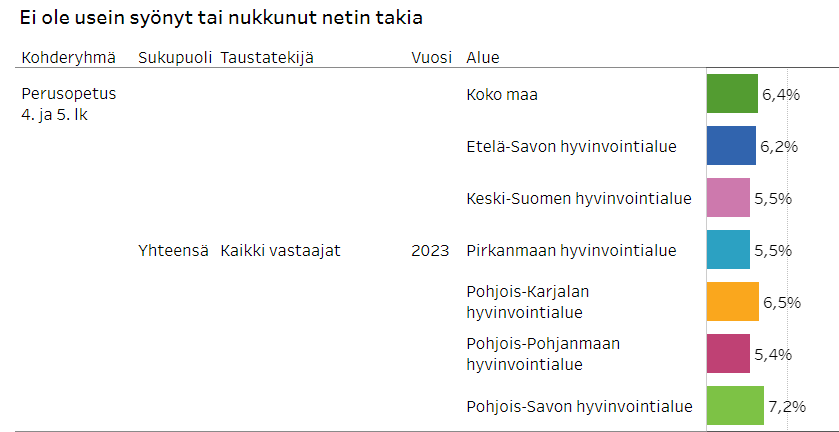 Indikaattori tuottaa tietoa niiden lasten osuudesta (%), jotka eivät ole usein syöneet tai nukkuneet netin takia
 Kouluterveyskysely 2023: Perusopetuksen 4. ja 5. luokan indikaattoreiden kuvaukset (thl.fi)
12
OSALLISUUDEN VAHVISTUMINEN JA YKSINÄISYYDEN VÄHENTÄMINEN
HYTE- RESURSSIEN, RAKENTEIDEN JA PROSESSIEN
VAHVISTUMINEN
MIELEN HYVINVOINTI JA RIIPPUVUUKSIEN EHKÄISY
ITSESTÄ HUOLEHTIMISEN JA TERVEELLISTEN ELINTAPOJEN EDISTÄMINEN
TAPATURMIEN JA VÄKIVALLAN EHKÄISEMINEN
VANHEMMUUS VAHVISTUU
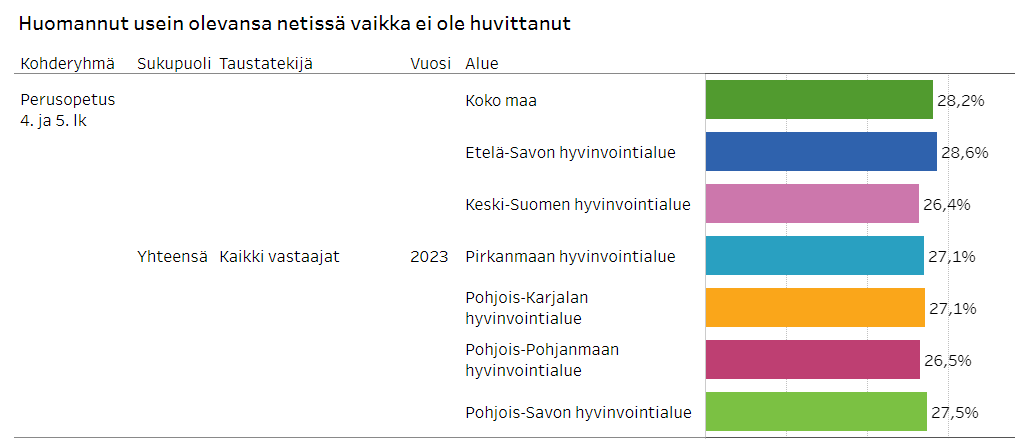 Indikaattori tuottaa tietoa niiden lasten osuudesta (%), jotka ovat usein huomanneet olevansa netissä, vaikka heitä ei ole oikeastaan edes huvittanut. Kouluterveyskysely 2023: Perusopetuksen 4. ja 5. luokan indikaattoreiden kuvaukset (thl.fi)
13
OSALLISUUDEN VAHVISTUMINEN JA YKSINÄISYYDEN VÄHENTÄMINEN
HYTE- RESURSSIEN, RAKENTEIDEN JA PROSESSIEN
VAHVISTUMINEN
MIELEN HYVINVOINTI JA RIIPPUVUUKSIEN EHKÄISY
ITSESTÄ HUOLEHTIMISEN JA TERVEELLISTEN ELINTAPOJEN EDISTÄMINEN
TAPATURMIEN JA VÄKIVALLAN EHKÄISEMINEN
VANHEMMUUS VAHVISTUU
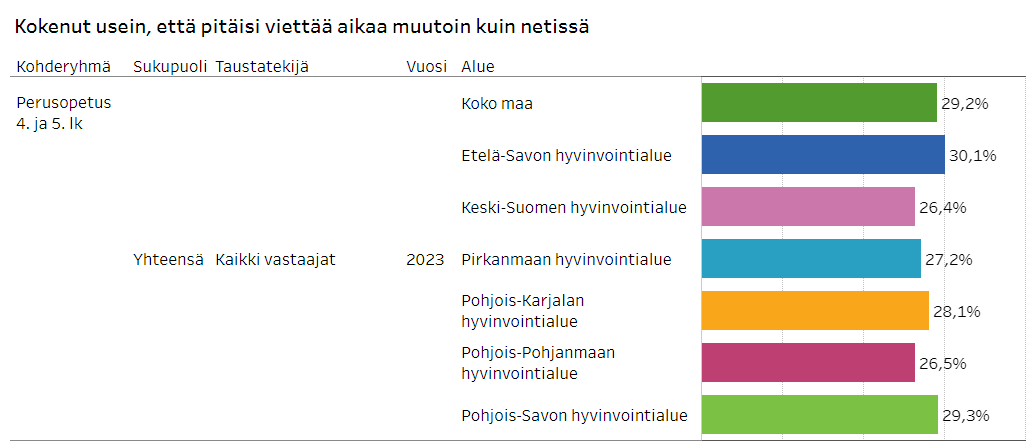 Indikaattori tuottaa tietoa niiden lasten osuudesta (%), jotka ovat kokeneet usein, että pitäisi viettää enemmän aikaa perheen, ystävien tai läksyjen parissa, mutta kaikki aika kuluu netissä. Kouluterveyskysely 2023: Perusopetuksen 4. ja 5. luokan indikaattoreiden kuvaukset (thl.fi)
14
OSALLISUUDEN VAHVISTUMINEN JA YKSINÄISYYDEN VÄHENTÄMINEN
HYTE- RESURSSIEN, RAKENTEIDEN JA PROSESSIEN
VAHVISTUMINEN
MIELEN HYVINVOINTI JA RIIPPUVUUKSIEN EHKÄISY
ITSESTÄ HUOLEHTIMISEN JA TERVEELLISTEN ELINTAPOJEN EDISTÄMINEN
TAPATURMIEN JA VÄKIVALLAN EHKÄISEMINEN
VANHEMMUUS VAHVISTUU
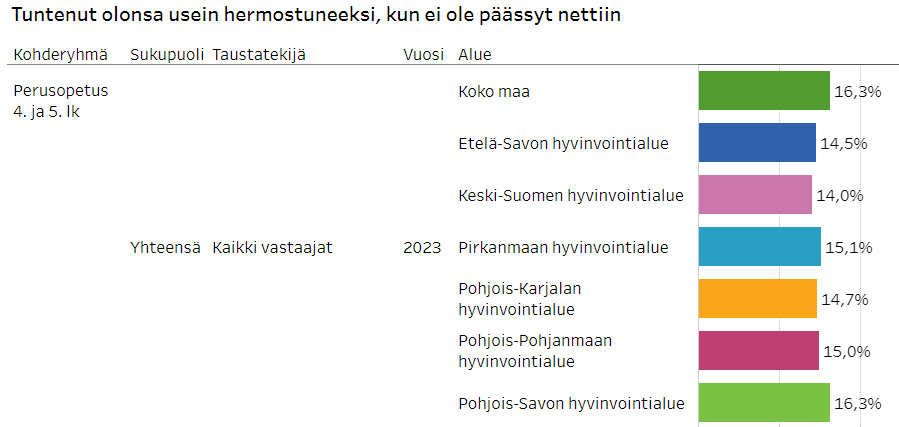 Tuntenut olonsa usein hermostuneeksi, kun ei ole päässyt nettiin
Kouluterveyskysely 2023: Perusopetuksen 4. ja 5. luokan indikaattoreiden kuvaukset (thl.fi)
15
OSALLISUUDEN VAHVISTUMINEN JA YKSINÄISYYDEN VÄHENTÄMINEN
HYTE- RESURSSIEN, RAKENTEIDEN JA PROSESSIEN
VAHVISTUMINEN
MIELEN HYVINVOINTI JA RIIPPUVUUKSIEN EHKÄISY
ITSESTÄ HUOLEHTIMISEN JA TERVEELLISTEN ELINTAPOJEN EDISTÄMINEN
TAPATURMIEN JA VÄKIVALLAN EHKÄISEMINEN
VANHEMMUUS VAHVISTUU
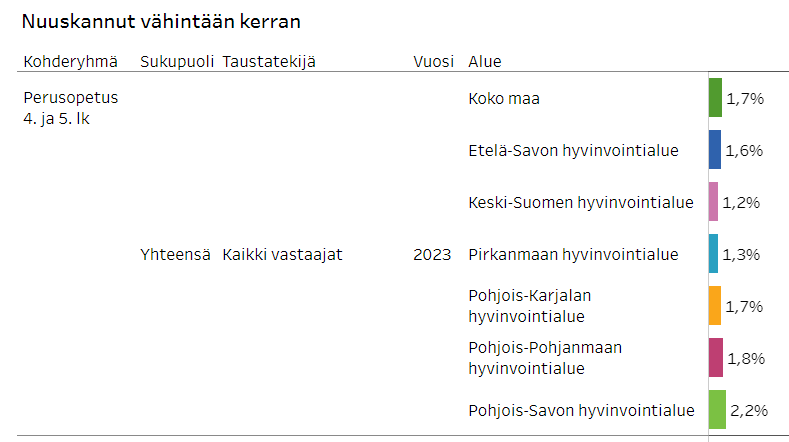 Indikaattori tuottaa tietoa niiden lasten osuudesta (%), jotka ovat nuuskanneet ainakin kerran elämänsä aikana
 Kouluterveyskysely 2023: Perusopetuksen 4. ja 5. luokan indikaattoreiden kuvaukset (thl.fi)
16
OSALLISUUDEN VAHVISTUMINEN JA YKSINÄISYYDEN VÄHENTÄMINEN
HYTE- RESURSSIEN, RAKENTEIDEN JA PROSESSIEN
VAHVISTUMINEN
MIELEN HYVINVOINTI JA RIIPPUVUUKSIEN EHKÄISY
ITSESTÄ HUOLEHTIMISEN JA TERVEELLISTEN ELINTAPOJEN EDISTÄMINEN
TAPATURMIEN JA VÄKIVALLAN EHKÄISEMINEN
VANHEMMUUS VAHVISTUU
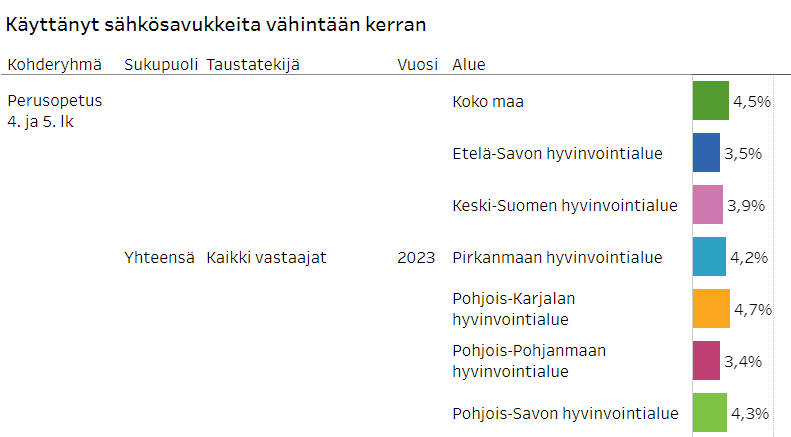 Indikaattori tuottaa tietoa niiden lasten osuudesta (%), jotka ovat käyttäneet sähkösavukkeita ainakin kerran elämänsä aikana Kouluterveyskysely 2023: Perusopetuksen 4. ja 5. luokan indikaattoreiden kuvaukset (thl.fi)
17
OSALLISUUDEN VAHVISTUMINEN JA YKSINÄISYYDEN VÄHENTÄMINEN
HYTE- RESURSSIEN, RAKENTEIDEN JA PROSESSIEN
VAHVISTUMINEN
MIELEN HYVINVOINTI JA RIIPPUVUUKSIEN EHKÄISY
ITSESTÄ HUOLEHTIMISEN JA TERVEELLISTEN ELINTAPOJEN EDISTÄMINEN
TAPATURMIEN JA VÄKIVALLAN EHKÄISEMINEN
VANHEMMUUS VAHVISTUU
Indikaattori ilmaisee niiden peruskoulun 4. ja 5. luokkalaisten osuuden prosentteina kysymykseen vastanneista ko. ikäluokassa, jotka ovat käyttäneet jotain tupakkatuotetta tai sähkösavuketta vähintään kerran. Indikaattori perustuu kysymykseen: oletko koskaan käyttänyt näitä? 1) tupakka, 2) nuuska ja 3) sähkötupakkaMetadata - Sotkanet.fi, Tilasto- ja indikaattoripankki
18
OSALLISUUDEN VAHVISTUMINEN JA YKSINÄISYYDEN VÄHENTÄMINEN
HYTE- RESURSSIEN, RAKENTEIDEN JA PROSESSIEN
VAHVISTUMINEN
MIELEN HYVINVOINTI JA RIIPPUVUUKSIEN EHKÄISY
ITSESTÄ HUOLEHTIMISEN JA TERVEELLISTEN ELINTAPOJEN EDISTÄMINEN
TAPATURMIEN JA VÄKIVALLAN EHKÄISEMINEN
VANHEMMUUS VAHVISTUU
Indikaattori ilmaisee niiden peruskoulun 4. ja 5. luokkalaisten osuuden prosentteina kysymykseen vastanneista ko. ikäluokassa, jotka ovat käyttäneet jotain tupakkatuotetta tai sähkösavuketta vähintään kerran. Indikaattori perustuu kysymykseen: oletko koskaan käyttänyt näitä? 1) tupakka, 2) nuuska ja 3) sähkötupakkaMetadata - Sotkanet.fi, Tilasto- ja indikaattoripankki
19
OSALLISUUDEN VAHVISTUMINEN JA YKSINÄISYYDEN VÄHENTÄMINEN
HYTE- RESURSSIEN, RAKENTEIDEN JA PROSESSIEN
VAHVISTUMINEN
MIELEN HYVINVOINTI JA RIIPPUVUUKSIEN EHKÄISY
ITSESTÄ HUOLEHTIMISEN JA TERVEELLISTEN ELINTAPOJEN EDISTÄMINEN
TAPATURMIEN JA VÄKIVALLAN EHKÄISEMINEN
VANHEMMUUS VAHVISTUU
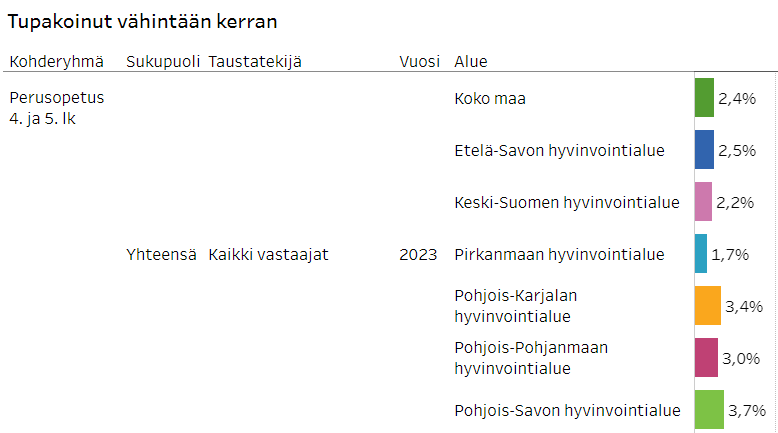 Indikaattori tuottaa tietoa niiden lasten osuudesta (%), jotka ovat tupakoineet ainakin kerran elämänsä aikanaKouluterveyskysely 2023: Perusopetuksen 4. ja 5. luokan indikaattoreiden kuvaukset (thl.fi)
20
OSALLISUUDEN VAHVISTUMINEN JA YKSINÄISYYDEN VÄHENTÄMINEN
HYTE- RESURSSIEN, RAKENTEIDEN JA PROSESSIEN
VAHVISTUMINEN
MIELEN HYVINVOINTI JA RIIPPUVUUKSIEN EHKÄISY
ITSESTÄ HUOLEHTIMISEN JA TERVEELLISTEN ELINTAPOJEN EDISTÄMINEN
TAPATURMIEN JA VÄKIVALLAN EHKÄISEMINEN
VANHEMMUUS VAHVISTUU
Indikaattori tuottaa tietoa niiden lasten osuudesta (%), jotka ovat ilmoittaneet, että joku vanhemmista käyttää lapsen mielestä liikaa alkoholia ja siitä on aiheutunut 
lapselle haittaa. Kouluterveyskysely 2023: Perusopetuksen 4. ja 5. luokan indikaattoreiden kuvaukset (thl.fi)
21
OSALLISUUDEN VAHVISTUMINEN JA YKSINÄISYYDEN VÄHENTÄMINEN
HYTE- RESURSSIEN, RAKENTEIDEN JA PROSESSIEN
VAHVISTUMINEN
MIELEN HYVINVOINTI JA RIIPPUVUUKSIEN EHKÄISY
ITSESTÄ HUOLEHTIMISEN JA TERVEELLISTEN ELINTAPOJEN EDISTÄMINEN
TAPATURMIEN JA VÄKIVALLAN EHKÄISEMINEN
VANHEMMUUS VAHVISTUU
Indikaattori ilmaisee niiden peruskoulun 4. ja 5. luokkalaisten osuuden prosentteina kysymykseen vastanneista ko. ikäluokassa, joille vanhemman liiallinen alkoholinkäyttö on aiheuttanut haittaa. Indikaattori perustuu kysymyksiin: 1) käyttääkö joku vanhemmistasi mielestäsi liikaa alkoholia ja 2) onko siitä aiheutunut sinulle haittaa. Metadata - Sotkanet.fi, Tilasto- ja indikaattoripankki
22
OSALLISUUDEN VAHVISTUMINEN JA YKSINÄISYYDEN VÄHENTÄMINEN
HYTE- RESURSSIEN, RAKENTEIDEN JA PROSESSIEN
VAHVISTUMINEN
MIELEN HYVINVOINTI JA RIIPPUVUUKSIEN EHKÄISY
ITSESTÄ HUOLEHTIMISEN JA TERVEELLISTEN ELINTAPOJEN EDISTÄMINEN
TAPATURMIEN JA VÄKIVALLAN EHKÄISEMINEN
VANHEMMUUS VAHVISTUU
Joitakin mielenterveyden ja päihteiden käytön taustatekijöitä….
Koulu-uupumus
Koulukiusaaminen
Ei koe olevansa osa luokka tai kouluyhteisöä
Yksinäinen välitunnilla
Ei ole yhtään hyvää kaveria
Hyvä keskusteluyhteys vanhemman kanssa
Sopii usein vanhemman kanssa kotiintuloajoista
Harrastaa vapaa-ajalla
Kotona fyysinen ja pyykkinen väkivalta
Terveys (kokemus, kivut)
Terveystarkastus tunnelmat
23
OSALLISUUDEN VAHVISTUMINEN JA YKSINÄISYYDEN VÄHENTÄMINEN
HYTE- RESURSSIEN, RAKENTEIDEN JA PROSESSIEN
VAHVISTUMINEN
MIELEN HYVINVOINTI JA RIIPPUVUUKSIEN EHKÄISY
ITSESTÄ HUOLEHTIMISEN JA TERVEELLISTEN ELINTAPOJEN EDISTÄMINEN
TAPATURMIEN JA VÄKIVALLAN EHKÄISEMINEN
VANHEMMUUS VAHVISTUU
Joitakin mielenterveyden ja päihteiden taustatekijäitä
Pojat 15,8% 
Tytöt 19,9%
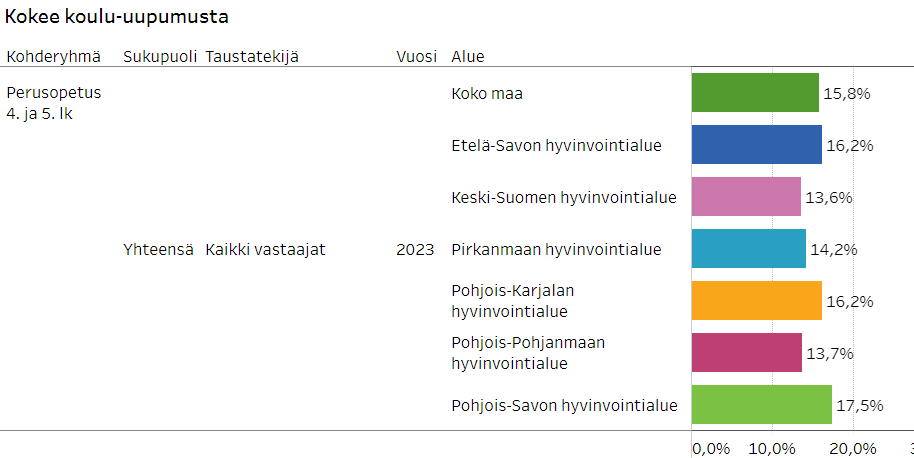 Indikaattori tuottaa tietoa niiden lasten osuudesta (%),
 jotka kokevat koulu-uupumusta
"Oletko kokenut seuraavanlaisia 
tunteita koulutyöhösi liittyen?". 
Summaindikaattori muodostuu viidestä kysymyksen 
osiosta:
 1) Tunnen hukkuvani koulutyöhön, 
2) Nukun huonosti erilaisten kouluasioiden takia, 
3) Minusta tuntuu, että olen menettämässä kiinnostukseni 
koulua kohtaan, 4) Mietin, onko koulunkäynnilläni 
merkitystä, 
5) Tuntuu, etten pysty koulutyössä samaan kuin ennen. 
laskennassa ovat vain kaikkiin kysymyksen 
osioihin vastanneet.
24
OSALLISUUDEN VAHVISTUMINEN JA YKSINÄISYYDEN VÄHENTÄMINEN
HYTE- RESURSSIEN, RAKENTEIDEN JA PROSESSIEN
VAHVISTUMINEN
MIELEN HYVINVOINTI JA RIIPPUVUUKSIEN EHKÄISY
ITSESTÄ HUOLEHTIMISEN JA TERVEELLISTEN ELINTAPOJEN EDISTÄMINEN
TAPATURMIEN JA VÄKIVALLAN EHKÄISEMINEN
VANHEMMUUS VAHVISTUU
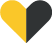 Indikaattori ilmaisee koulukiusaamisen kohteeksi kerran viikossa tai useammin lukukauden aikana joutuneiden peruskoulun 4. ja 5. luokkalaisten osuuden prosentteina kysymykseen vastanneista ko. ikäluokassa.  
Sotkanet tulostaulukko linkki.
25
OSALLISUUDEN VAHVISTUMINEN JA YKSINÄISYYDEN VÄHENTÄMINEN
HYTE- RESURSSIEN, RAKENTEIDEN JA PROSESSIEN
VAHVISTUMINEN
MIELEN HYVINVOINTI JA RIIPPUVUUKSIEN EHKÄISY
ITSESTÄ HUOLEHTIMISEN JA TERVEELLISTEN ELINTAPOJEN EDISTÄMINEN
TAPATURMIEN JA VÄKIVALLAN EHKÄISEMINEN
VANHEMMUUS VAHVISTUU
26
OSALLISUUDEN VAHVISTUMINEN JA YKSINÄISYYDEN VÄHENTÄMINEN
HYTE- RESURSSIEN, RAKENTEIDEN JA PROSESSIEN
VAHVISTUMINEN
MIELEN HYVINVOINTI JA RIIPPUVUUKSIEN EHKÄISY
ITSESTÄ HUOLEHTIMISEN JA TERVEELLISTEN ELINTAPOJEN EDISTÄMINEN
TAPATURMIEN JA VÄKIVALLAN EHKÄISEMINEN
VANHEMMUUS VAHVISTUU
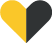 Indikaattori ilmaisee niiden peruskoulun 8. ja 9. luokkalaisten osuuden prosentteina kysymykseen vastanneista ko. ikäluokassa, jotka eivät koe olevansa tärkeä osa koulu- eikä luokkayhteisöä. Indikaattori perustuu kysymykseen: koen olevani tärkeä osa 1) luokkayhteisöä ja 2) kouluyhteisöä. Vastausvaihtoehdot: 1) täysin samaa mieltä, 2) samaa mieltä, 3) en samaa enkä eri mieltä, 4) eri mieltä ja 5) täysin eri mieltä. Indikaattorissa ovat mukana ne vastaajat, jotka ovat ilmoittaneet vaihtoehdon 4 tai 5 molempiin osioihin. Metadata - Sotkanet.fi, Tilasto- ja indikaattoripankki
27
OSALLISUUDEN VAHVISTUMINEN JA YKSINÄISYYDEN VÄHENTÄMINEN
HYTE- RESURSSIEN, RAKENTEIDEN JA PROSESSIEN
VAHVISTUMINEN
MIELEN HYVINVOINTI JA RIIPPUVUUKSIEN EHKÄISY
ITSESTÄ HUOLEHTIMISEN JA TERVEELLISTEN ELINTAPOJEN EDISTÄMINEN
TAPATURMIEN JA VÄKIVALLAN EHKÄISEMINEN
VANHEMMUUS VAHVISTUU
28
OSALLISUUDEN VAHVISTUMINEN JA YKSINÄISYYDEN VÄHENTÄMINEN
HYTE- RESURSSIEN, RAKENTEIDEN JA PROSESSIEN
VAHVISTUMINEN
MIELEN HYVINVOINTI JA RIIPPUVUUKSIEN EHKÄISY
ITSESTÄ HUOLEHTIMISEN JA TERVEELLISTEN ELINTAPOJEN EDISTÄMINEN
TAPATURMIEN JA VÄKIVALLAN EHKÄISEMINEN
VANHEMMUUS VAHVISTUU
29
OSALLISUUDEN VAHVISTUMINEN JA YKSINÄISYYDEN VÄHENTÄMINEN
HYTE- RESURSSIEN, RAKENTEIDEN JA PROSESSIEN
VAHVISTUMINEN
MIELEN HYVINVOINTI JA RIIPPUVUUKSIEN EHKÄISY
ITSESTÄ HUOLEHTIMISEN JA TERVEELLISTEN ELINTAPOJEN EDISTÄMINEN
TAPATURMIEN JA VÄKIVALLAN EHKÄISEMINEN
VANHEMMUUS VAHVISTUU
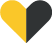 Indikaattorit tuottavat tietoa 8. ja 9.lk nuorten harrastuksista Pohjois-Savossa
30
OSALLISUUDEN VAHVISTUMINEN JA YKSINÄISYYDEN VÄHENTÄMINEN
HYTE- RESURSSIEN, RAKENTEIDEN JA PROSESSIEN
VAHVISTUMINEN
MIELEN HYVINVOINTI JA RIIPPUVUUKSIEN EHKÄISY
ITSESTÄ HUOLEHTIMISEN JA TERVEELLISTEN ELINTAPOJEN EDISTÄMINEN
TAPATURMIEN JA VÄKIVALLAN EHKÄISEMINEN
VANHEMMUUS VAHVISTUU
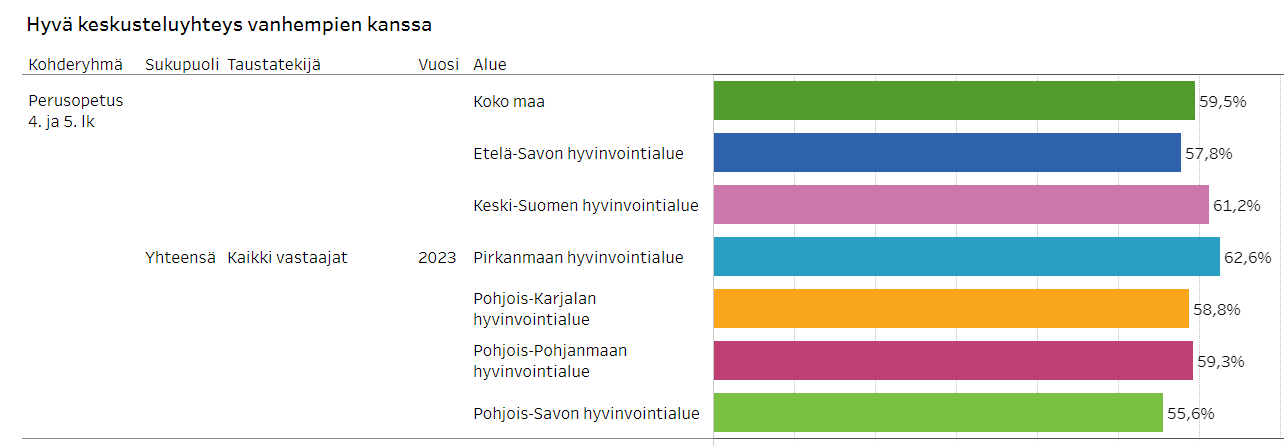 31
OSALLISUUDEN VAHVISTUMINEN JA YKSINÄISYYDEN VÄHENTÄMINEN
HYTE- RESURSSIEN, RAKENTEIDEN JA PROSESSIEN
VAHVISTUMINEN
MIELEN HYVINVOINTI JA RIIPPUVUUKSIEN EHKÄISY
ITSESTÄ HUOLEHTIMISEN JA TERVEELLISTEN ELINTAPOJEN EDISTÄMINEN
TAPATURMIEN JA VÄKIVALLAN EHKÄISEMINEN
VANHEMMUUS VAHVISTUU
32
OSALLISUUDEN VAHVISTUMINEN JA YKSINÄISYYDEN VÄHENTÄMINEN
HYTE- RESURSSIEN, RAKENTEIDEN JA PROSESSIEN
VAHVISTUMINEN
MIELEN HYVINVOINTI JA RIIPPUVUUKSIEN EHKÄISY
ITSESTÄ HUOLEHTIMISEN JA TERVEELLISTEN ELINTAPOJEN EDISTÄMINEN
TAPATURMIEN JA VÄKIVALLAN EHKÄISEMINEN
VANHEMMUUS VAHVISTUU
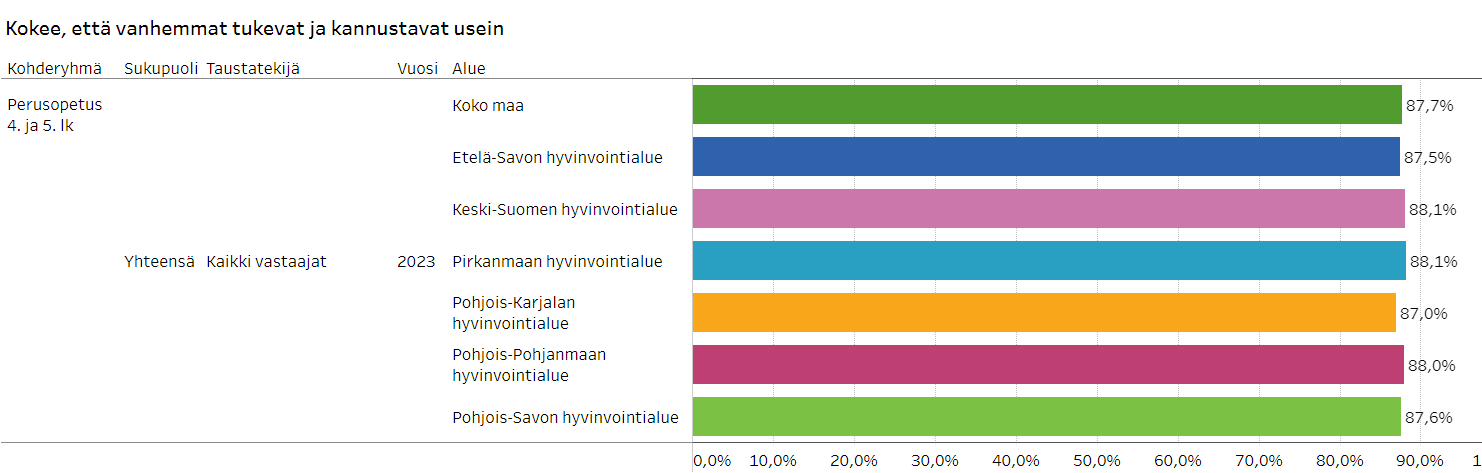 33
OSALLISUUDEN VAHVISTUMINEN JA YKSINÄISYYDEN VÄHENTÄMINEN
HYTE- RESURSSIEN, RAKENTEIDEN JA PROSESSIEN
VAHVISTUMINEN
MIELEN HYVINVOINTI JA RIIPPUVUUKSIEN EHKÄISY
ITSESTÄ HUOLEHTIMISEN JA TERVEELLISTEN ELINTAPOJEN EDISTÄMINEN
TAPATURMIEN JA VÄKIVALLAN EHKÄISEMINEN
VANHEMMUUS VAHVISTUU
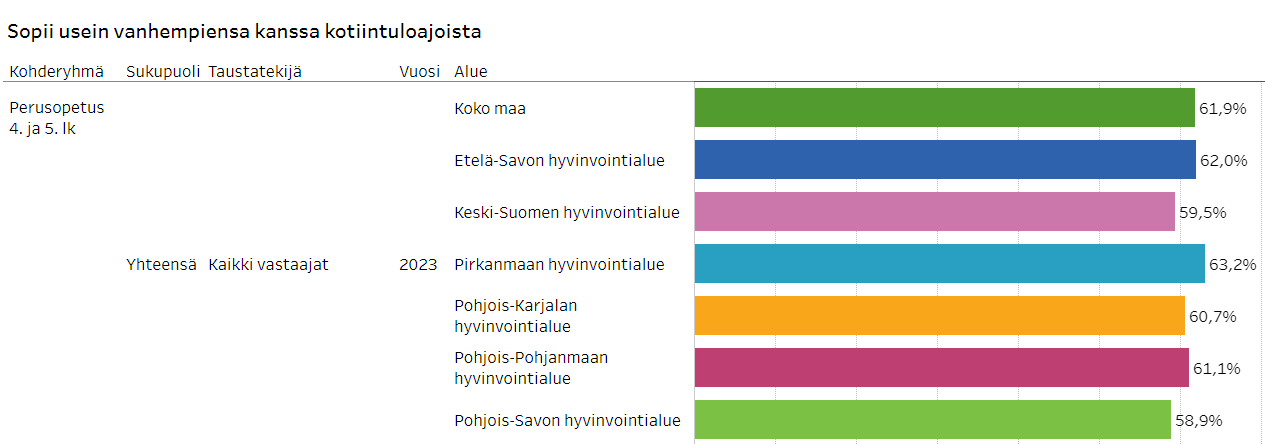 34
OSALLISUUDEN VAHVISTUMINEN JA YKSINÄISYYDEN VÄHENTÄMINEN
HYTE- RESURSSIEN, RAKENTEIDEN JA PROSESSIEN
VAHVISTUMINEN
MIELEN HYVINVOINTI JA RIIPPUVUUKSIEN EHKÄISY
ITSESTÄ HUOLEHTIMISEN JA TERVEELLISTEN ELINTAPOJEN EDISTÄMINEN
TAPATURMIEN JA VÄKIVALLAN EHKÄISEMINEN
VANHEMMUUS VAHVISTUU
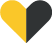 Indikaattori tuottaa tietoa niiden peruskoulun 4. ja 5. luokan oppilaiden osuudesta (%), jotka ovat kokeneet vanhempien tai muun huoltapitävän aikuisen fyysistä väkivaltaa vuoden aikana. Indikaattori perustuu kysymykseen: "Onko vanhempasi tehnyt sinulle seuraavia asioita viimeksi kuluneen 12 kuukauden aikana?". Kysymyksen osiot: 1) tarttunut sinuun niin, että sinuun sattui, 2) töninyt tai ravistellut sinua vihaisesti, 3) tukistanut sinua, 4) läimäyttänyt sinua, 5) lyönyt sinua nyrkillä tai esineellä, 6) potkaissut sinua, 7) satuttanut sinua muuten fyysisesti. Vastausvaihtoehdot: 1) ei, 2) 1-2 kertaa, 3) 3 kertaa tai useammin, 4) on tehnyt, mutta en muista montako kertaa.
Sotkanet tulostaulukko.
35
OSALLISUUDEN VAHVISTUMINEN JA YKSINÄISYYDEN VÄHENTÄMINEN
HYTE- RESURSSIEN, RAKENTEIDEN JA PROSESSIEN
VAHVISTUMINEN
MIELEN HYVINVOINTI JA RIIPPUVUUKSIEN EHKÄISY
ITSESTÄ HUOLEHTIMISEN JA TERVEELLISTEN ELINTAPOJEN EDISTÄMINEN
TAPATURMIEN JA VÄKIVALLAN EHKÄISEMINEN
VANHEMMUUS VAHVISTUU
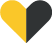 Indikaattori tuottaa tietoa niiden peruskoulun 8. ja 9. luokan oppilaiden osuudesta (%), jotka ovat kokeneet vanhempien tai muun huoltapitävän aikuisen henkistä väkivaltaa vuoden aikana. Indikaattori perustuu kysymykseen: "Onko vanhempasi tehnyt sinulle seuraavia asioita viimeksi kuluneen 12 kuukauden aikana?". Kysymyksen osiot: 1) kieltäytynyt puhumasta sinulle pitkän aikaa, 2) loukannut sanallisesti, esimerkiksi haukkunut sinua, 3) nöyryyttänyt tai nolannut sinua, 4) uhannut hylätä tai jättää sinut yksin, 5) heittänyt, lyönyt tai potkinut esineitä (esim. paiskonut ovia), 6) lukinnut sinut johonkin paikkaan, 7) uhannut sinua väkivallalla.
Sotkanet tulostaulukko.
36
OSALLISUUDEN VAHVISTUMINEN JA YKSINÄISYYDEN VÄHENTÄMINEN
HYTE- RESURSSIEN, RAKENTEIDEN JA PROSESSIEN
VAHVISTUMINEN
MIELEN HYVINVOINTI JA RIIPPUVUUKSIEN EHKÄISY
ITSESTÄ HUOLEHTIMISEN JA TERVEELLISTEN ELINTAPOJEN EDISTÄMINEN
TAPATURMIEN JA VÄKIVALLAN EHKÄISEMINEN
VANHEMMUUS VAHVISTUU
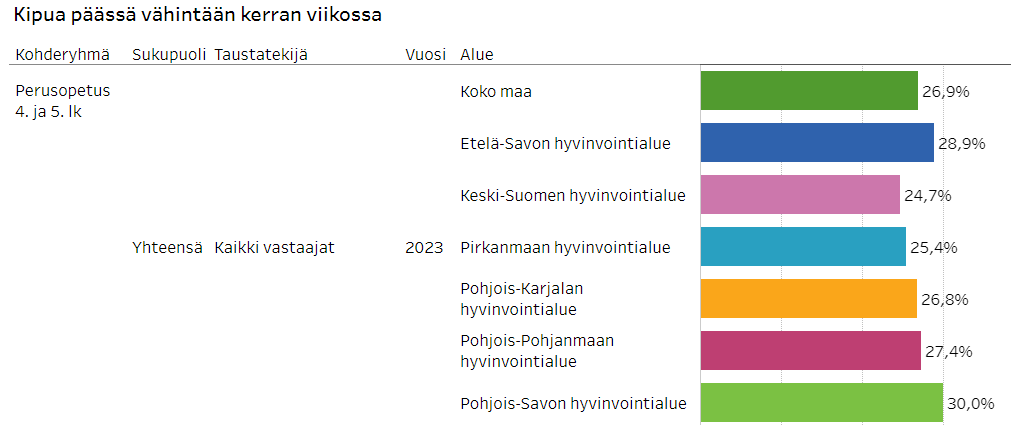 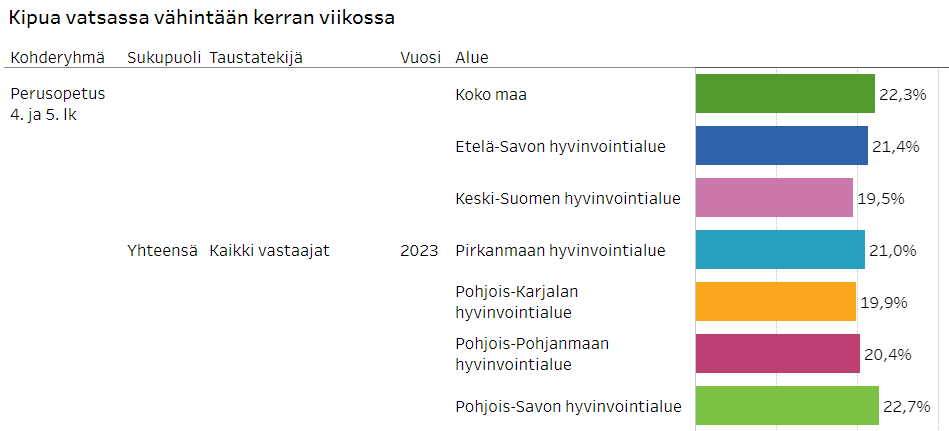 Pojat 24,4%
Tytöt 35,5%
Pojat 17,7%
Tytöt 27,7%
37
OSALLISUUDEN VAHVISTUMINEN JA YKSINÄISYYDEN VÄHENTÄMINEN
HYTE- RESURSSIEN, RAKENTEIDEN JA PROSESSIEN
VAHVISTUMINEN
MIELEN HYVINVOINTI JA RIIPPUVUUKSIEN EHKÄISY
ITSESTÄ HUOLEHTIMISEN JA TERVEELLISTEN ELINTAPOJEN EDISTÄMINEN
TAPATURMIEN JA VÄKIVALLAN EHKÄISEMINEN
VANHEMMUUS VAHVISTUU
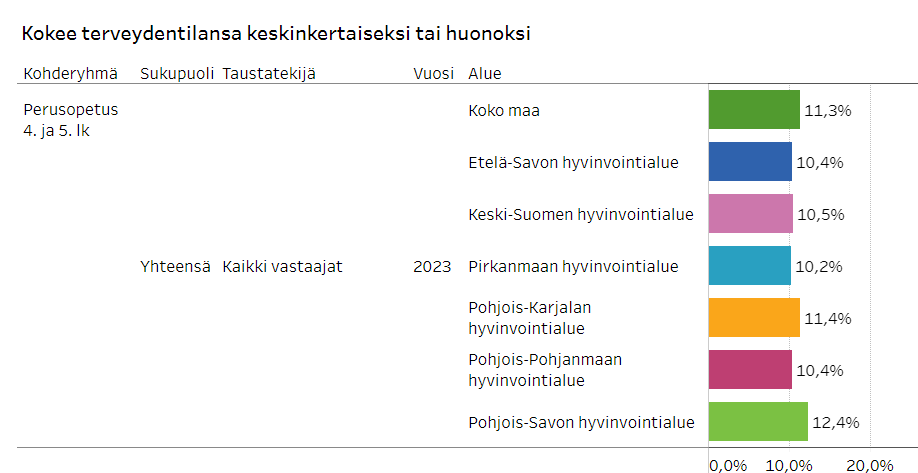 Pojat 10%
Tytöt 16,6%
Kaikki 12,4
38
OSALLISUUDEN VAHVISTUMINEN JA YKSINÄISYYDEN VÄHENTÄMINEN
HYTE- RESURSSIEN, RAKENTEIDEN JA PROSESSIEN
VAHVISTUMINEN
MIELEN HYVINVOINTI JA RIIPPUVUUKSIEN EHKÄISY
ITSESTÄ HUOLEHTIMISEN JA TERVEELLISTEN ELINTAPOJEN EDISTÄMINEN
TAPATURMIEN JA VÄKIVALLAN EHKÄISEMINEN
VANHEMMUUS VAHVISTUU
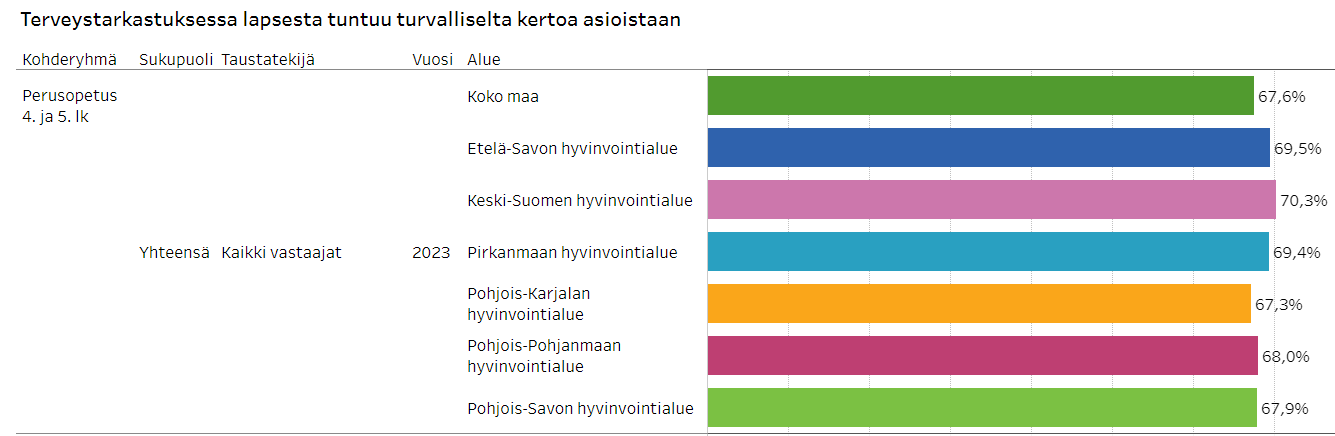 39
OSALLISUUDEN VAHVISTUMINEN JA YKSINÄISYYDEN VÄHENTÄMINEN
HYTE- RESURSSIEN, RAKENTEIDEN JA PROSESSIEN
VAHVISTUMINEN
MIELEN HYVINVOINTI JA RIIPPUVUUKSIEN EHKÄISY
ITSESTÄ HUOLEHTIMISEN JA TERVEELLISTEN ELINTAPOJEN EDISTÄMINEN
TAPATURMIEN JA VÄKIVALLAN EHKÄISEMINEN
VANHEMMUUS VAHVISTUU
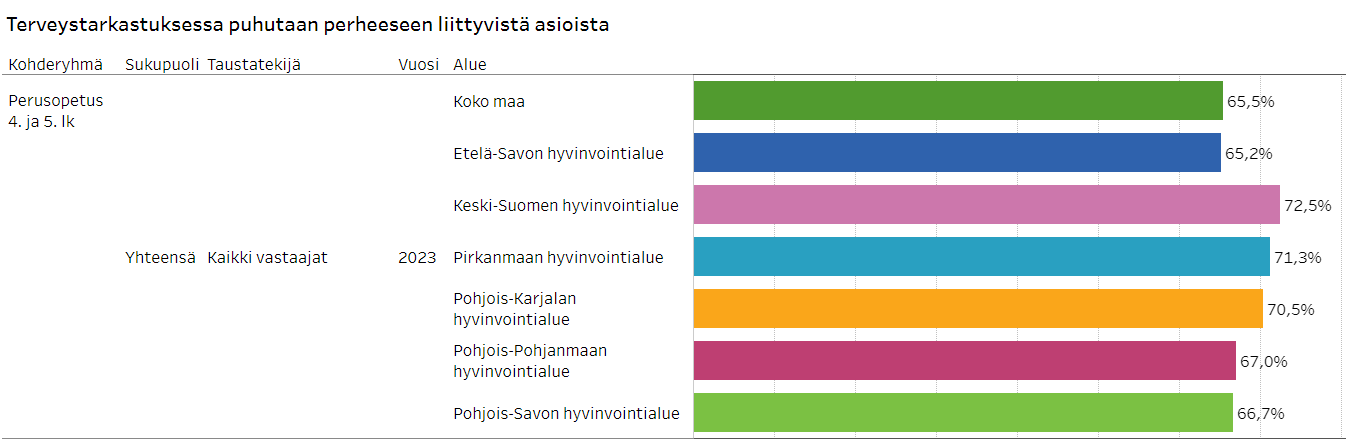 40